Niematerialne dziedzictwo Warmiaków
Dr hab. Izabela Lewandowska, prof. UWM
Instytut Historii UWM Olsztyn
Co to jest dziedzictwo kulturowe i dlaczego należy je chronić?
Konwencja UNESCO z 2003 r. w sprawie ochrony niematerialnego dziedzictwa kulturowego
W Polsce
 ratyfikowana przez Sejm RP 22 X 2010 r.
 podpisana przez Prezydenta RP 8 II 2011 r.
 weszła w życie 16 VIII 2011 r.

W woj. warmińsko-mazurskim
2009 – pełnomocnik marszałka woj. warmińsko-mazurskiego ds. dziedzictwa niematerialnego – Waldemar Majcher
2010-2011 – dwie konferencje w Olsztynie 
2013 – międzynarodowa konferencja w Muzeum Budownictwa Ludowego – Park Etnograficzny w Olsztynku
2014 – wydanie publikacji Nasze dziedzictwo kulturowe
W ramach Konwencji prowadzone są trzy odrębne listy:
Lista niematerialnego dziedzictwa kulturowego wymagającego pilnej ochrony – razem 47 zjawisk

 Lista reprezentatywna niematerialnego dziedzictwa kulturowego – w samej Europie ponad 100 zjawisk

 Rejestr najlepszych praktyk w celu ochrony niematerialnego dziedzictwa kulturowego – 19 praktyk w 14 krajach
Przykłady wpisów z Europy i świata:
Francja – tradycja śpiewu wielogłosowego na Korsyce
 Mali – rytuał wspólnego połowu ryb
 Mongolia – sztuka kaligrafii
 Zjednoczone Emiraty Arabskie – tradycyjna sztuka tkacka
Cypr – dieta śródziemnomorska – wpis wraz z Chorwacją, Hiszpanią, Grecją, Marokiem, Portugalią i Włochami
Estonia – Festiwal pieśni i tańca Bałtyku – wpis wraz z Litwą i Łotwą
Francja – sztuka tkania gobelinów, francuska tradycja biesiadna
Hiszpania – Flamenco
Litwa – sztuka rzeźbienia krzyży i ich symbolika – wpis wraz z Łotwą
Włochy – procesje z figurami
W myśl Konwencji (Art. 2.1.) niematerialne dziedzictwo kulturowe to:
„…praktyki, wyobrażenia, przekazy, wiedza i umiejętności – jak również związane z nimi instrumenty, przedmioty, artefakty i przestrzeń kulturowa – które wspólnoty, grupy i, w niektórych przypadkach, jednostki uznają za część własnego dziedzictwa kulturowego. To niematerialne dziedzictwo kulturowe przekazywane z pokolenia na pokolenie, jest stale odtwarzane przez wspólnoty i grupy w relacji z ich otoczeniem, oddziaływaniem przyrody i ich historią oraz zapewnia im poczucie tożsamości i ciągłości, przyczyniając się w ten sposób do wzrostu poszanowania dla różnorodności kulturowej oraz ludzkiej kreatywności”.
Polskie wpisy na krajową listę UNESCO (wybór)
Szopkarstwo krakowskie
Pochód Lajkonika
Procesja Bożego Ciała w Łowiczu
Język esperanto jako nośnik kultury esperanckiej
Umiejętność wytwarzania instrumentu i gry na kozie
Hafciarstwo kaszubskie szkoły żukowskiej
Sokolnictwo - żywa tradycja
Polskie tańce narodowe
Gwara warmińska jako nośnik tradycji ustnych
Bartnictwo
Art. 2.2: Niematerialne dziedzictwo kulturowe przejawia się m.in. w następujących dziedzinach:
„a) tradycje i przekazy ustne, w tym język jako nośnik niematerialnego dziedzictwa kulturowego;

b) sztuki widowiskowe;

c) zwyczaje, rytuały i obrzędy świąteczne;

d) wiedza o przyrodzie i praktyki dotyczące przyrody i wszechświata;

e) umiejętności związane z rzemiosłem tradycyjnym”.
Ustne tradycje i formy wyrazu:
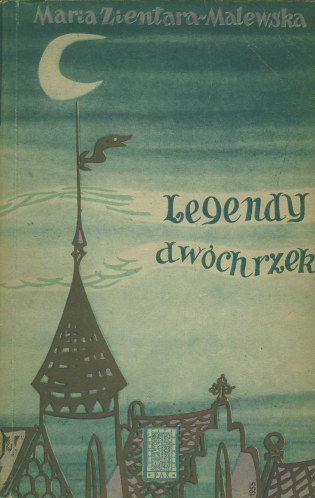 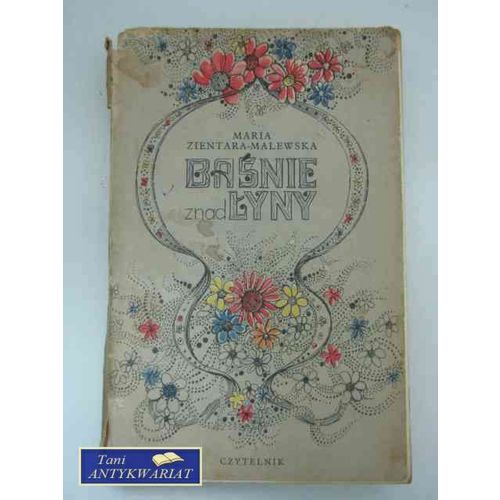 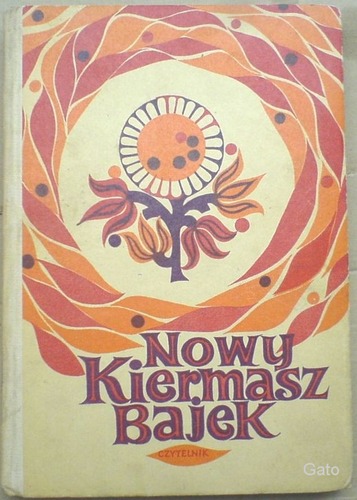 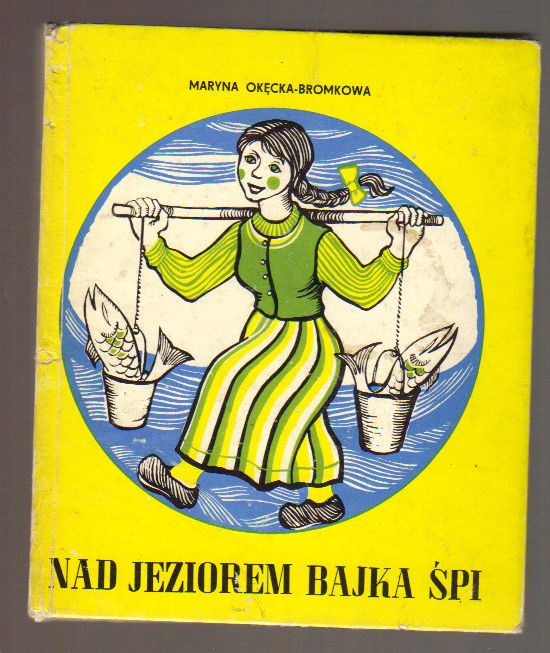 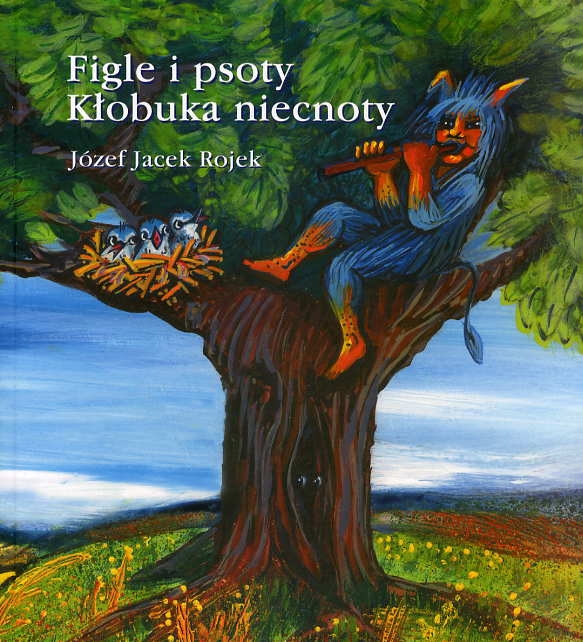 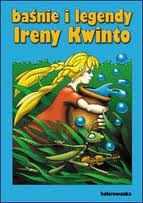 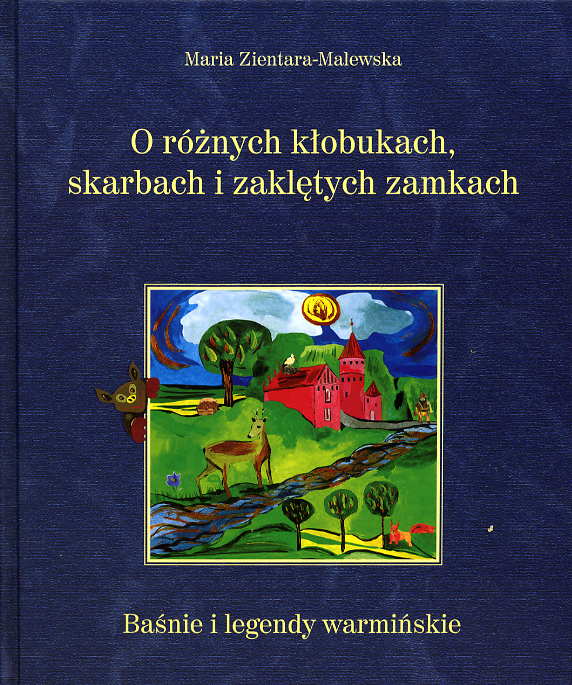 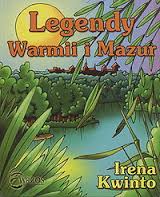 Reportaże i audycje radiowe zawierające tradycje i przekazy ustne m.in. bajki, przysłowia, pieśni, opowieści wspomnieniowe i wierzeniowe, historie, przemowy, np. Maryny Okęckiej-Bromkowej, Władysława Ogrodzińskiego, Magdaleny Szydłowskiej, Alicji Kulik, Roberta Lesińskiego, Anny Minkiewicz-Zaręby
Małe Ojczyzny,
Niedziela Odkrywców,
Reportaż,
Raz na ludowo

Programy telewizyjne, np. 
„Warnijo” Edwarda Cyfusa, 
„Portrety Warnijo” Wojciecha Ogrodzińskiego

Projekty dokumentacyjno-edukacyjne, np. 
„Ostatni Warmiacy i Mazurzy” zrealizowane przez CEIK
„Księga Ogniw”, realizowany przez Stowarzyszenie Tratwa
„Kresowiacy na Warmii i Mazurach”, realizowany przez Muzeum Warmii i Mazur
Nagrywanie relacji świadków w Muzem Historycznym Ełku
Filmy oświatowe: 

Kiermasy (pieśni i obrzędy warmińskie), 1971 
„Śladami twardej drogi”, film o  Marii Zientarze-Malewskiej, 1984 
„Idę do Ciebie, Mario…”, film o Władysławie Gębiku, 1988 
Legenda o Łynie, według baśni Ireny Kwintowej, 1994  
O warmińskim wietrze, według baśni Ireny Kwintowej i Klemensa Oleksika; 1994
O wierzbowym diable, czarodziejskiej piszczałce i diabelskich skrzypcach: baśń warmińska, według Maryny Okęckiej-Bromkowej, 1996
Tańce: szot, pofajdok, wiwat, 2008 
Gwara warmińska, 2008 
Skansen w Olsztynku, 2008 
Tradycje bożonarodzeniowe na Warmii i Mazurach, 2008 
Wielkanoc na Warmii, 2008
Gwara warmińska jako nośnik niematerialnego dziedzictwa kulturowego - gawędy Edwarda Cyfusa i Łukasza Rucha, Elementarz gwary
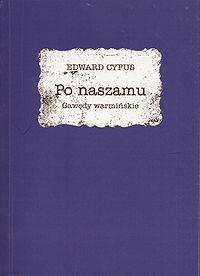 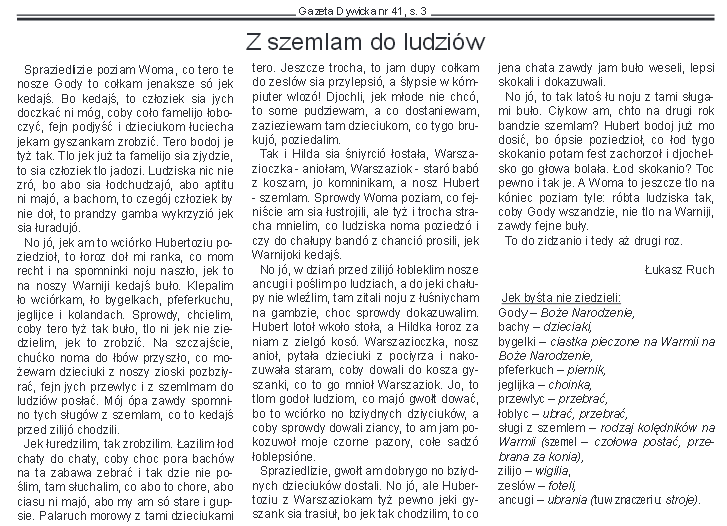 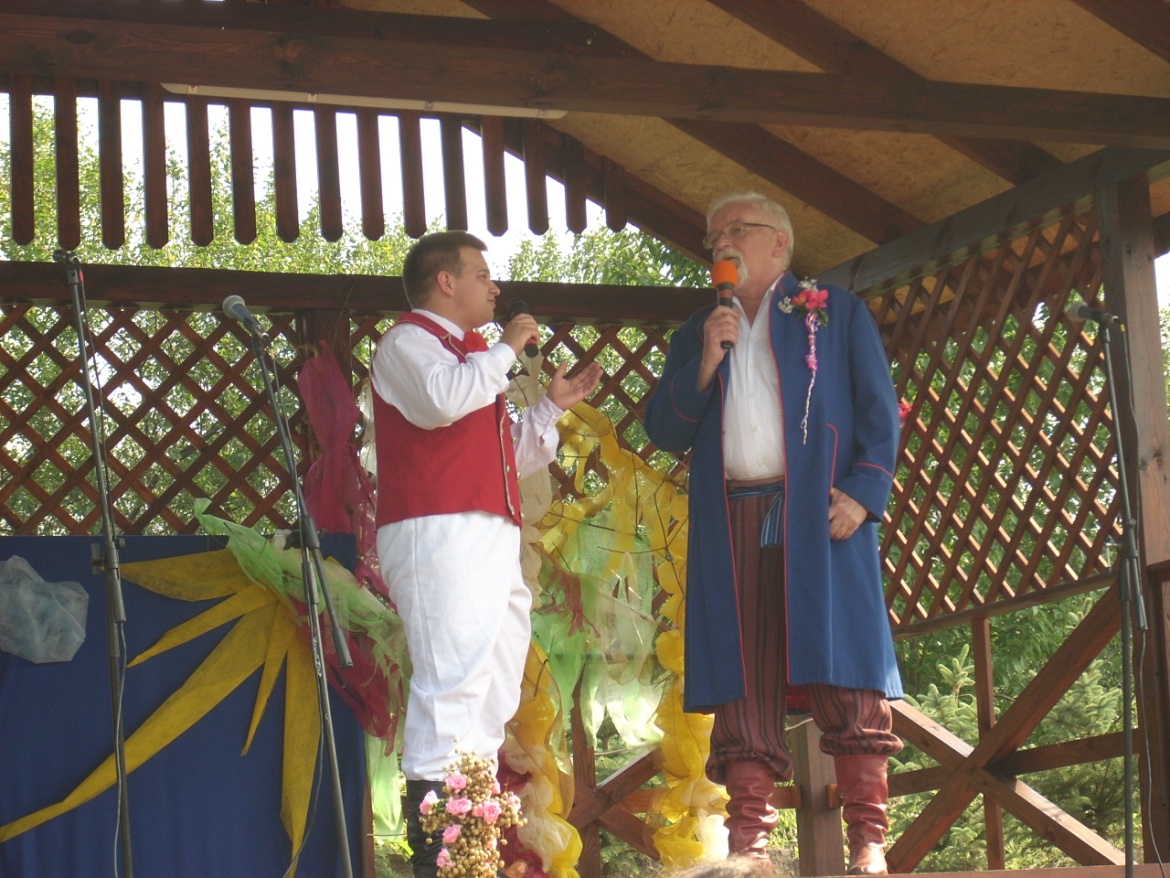 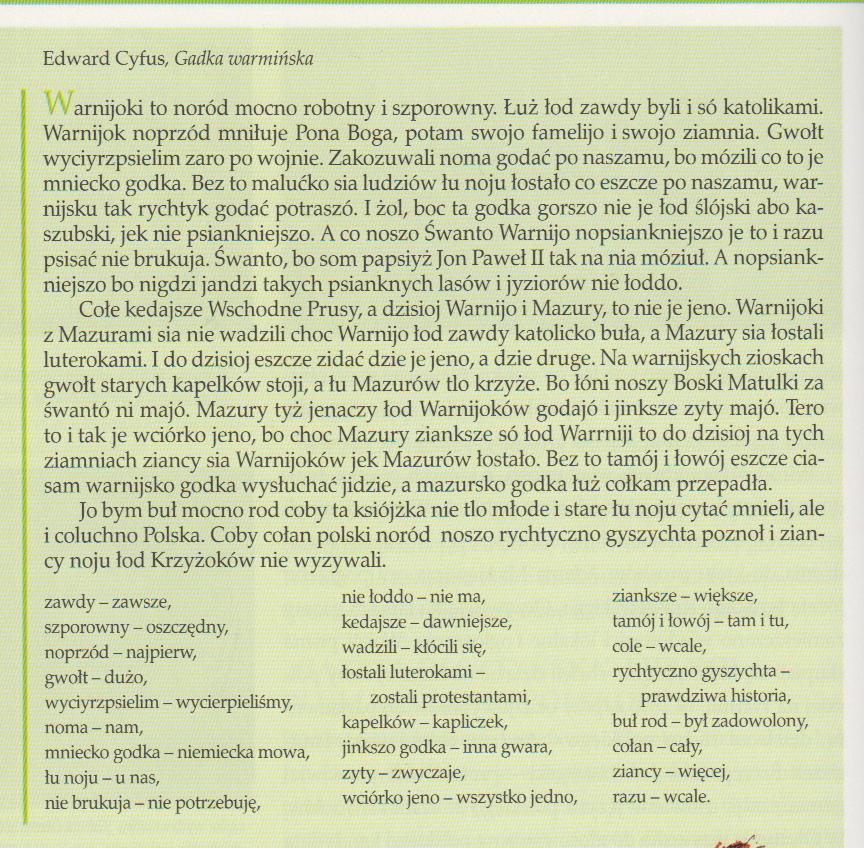 www.gawedywarminskie.eu
Elementarz gwary warmińskiej, cz. 1
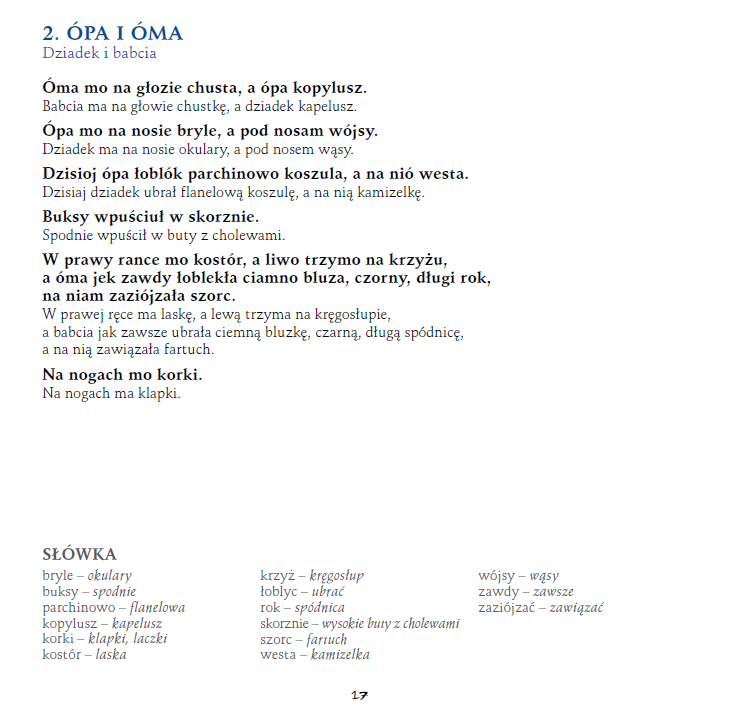 Elementarz gwary warmińskiej, cz. 2
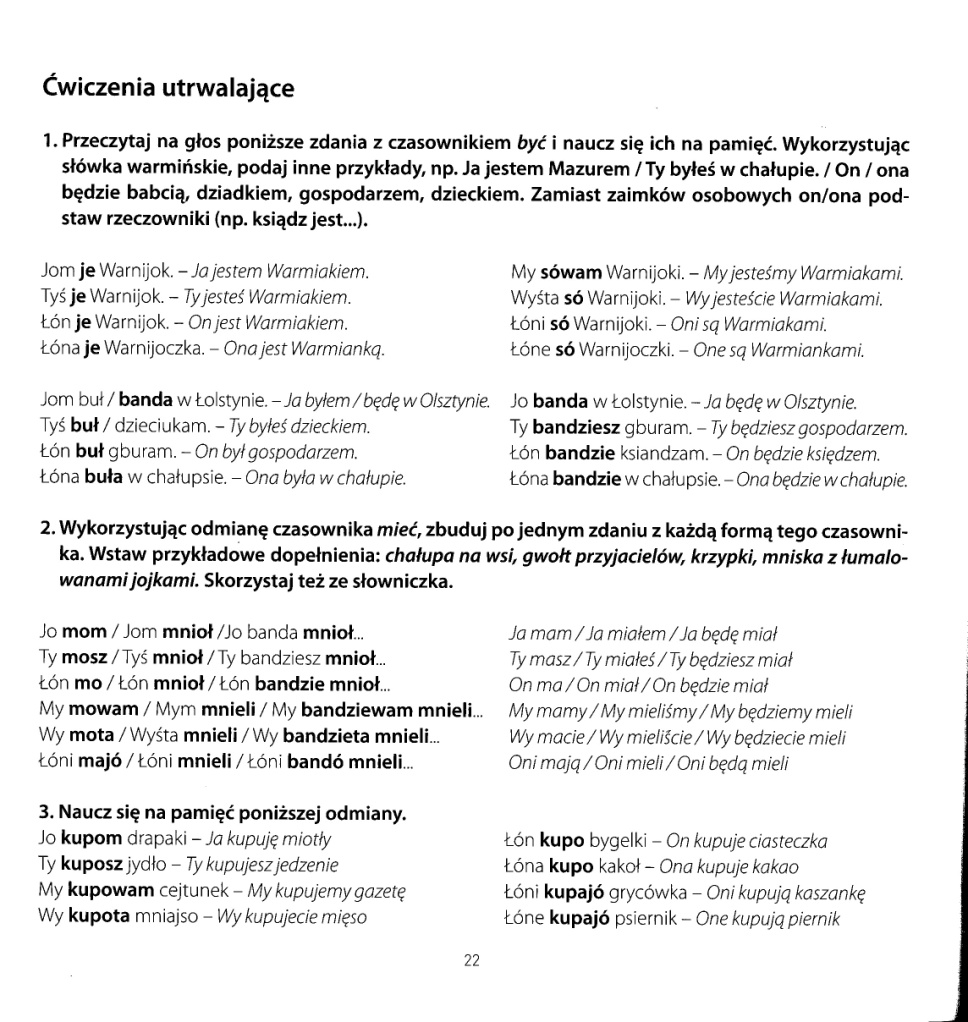 Elementarz gwary warmińskiej, cz. 3
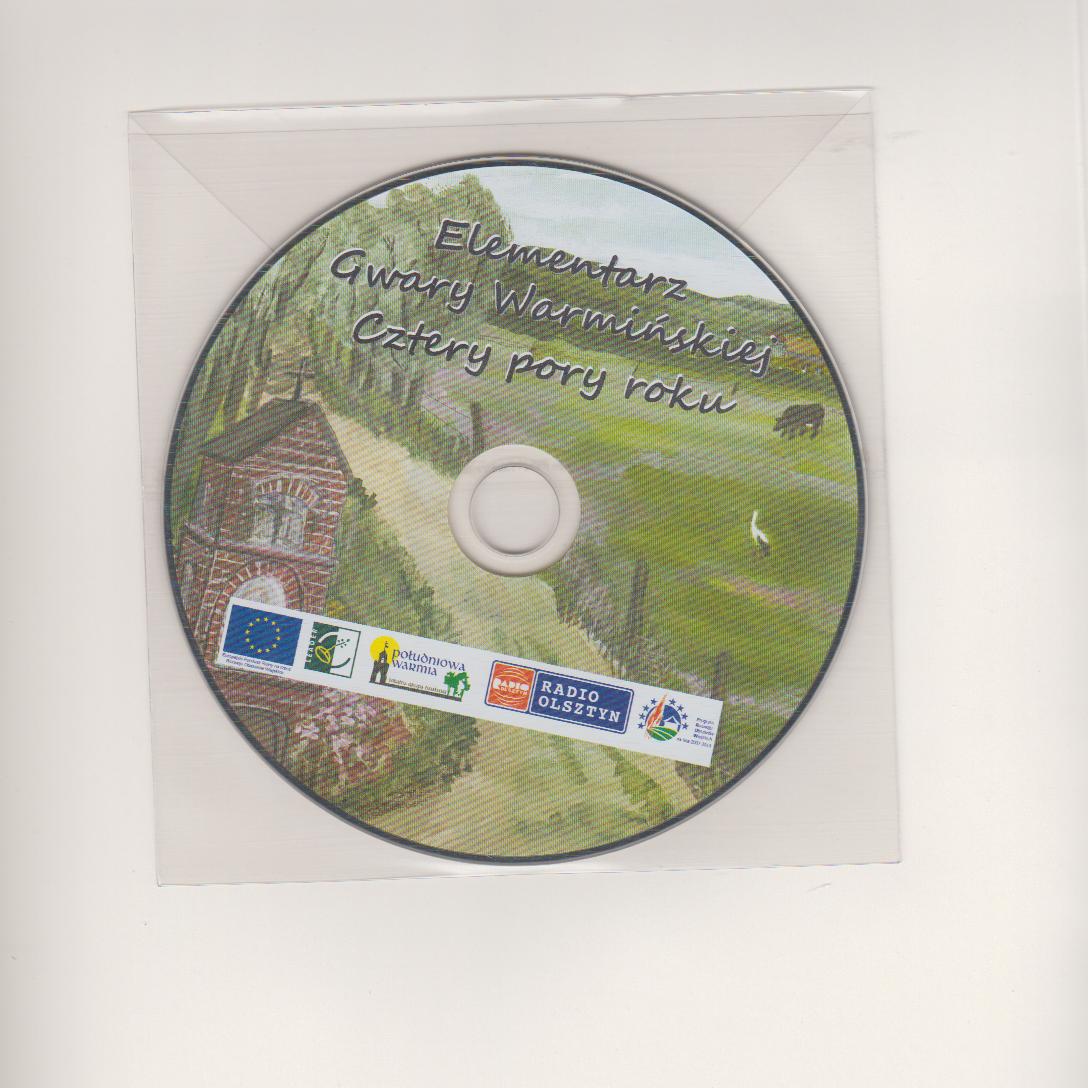 Legendy warmińskie w gwarze
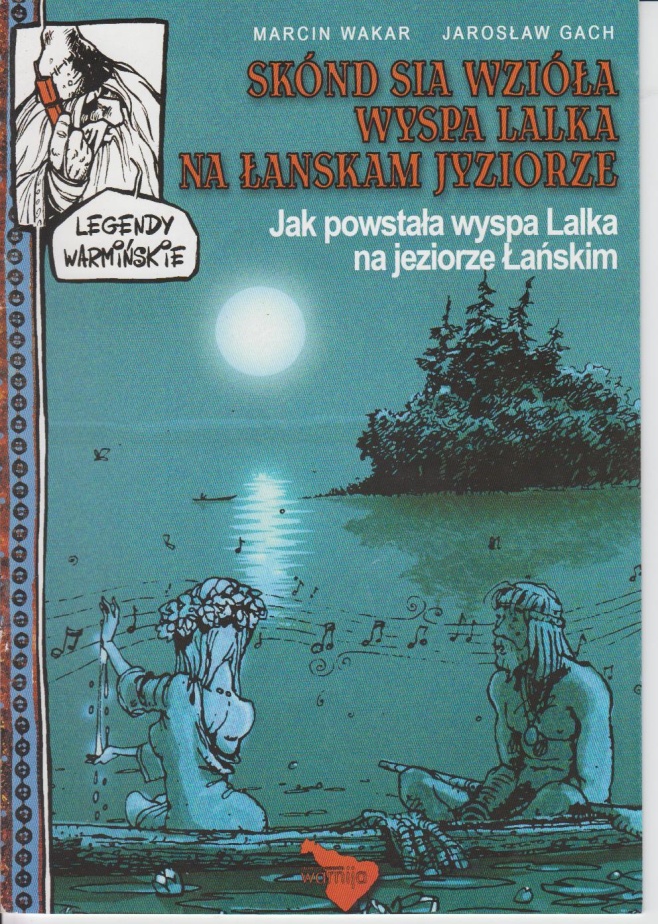 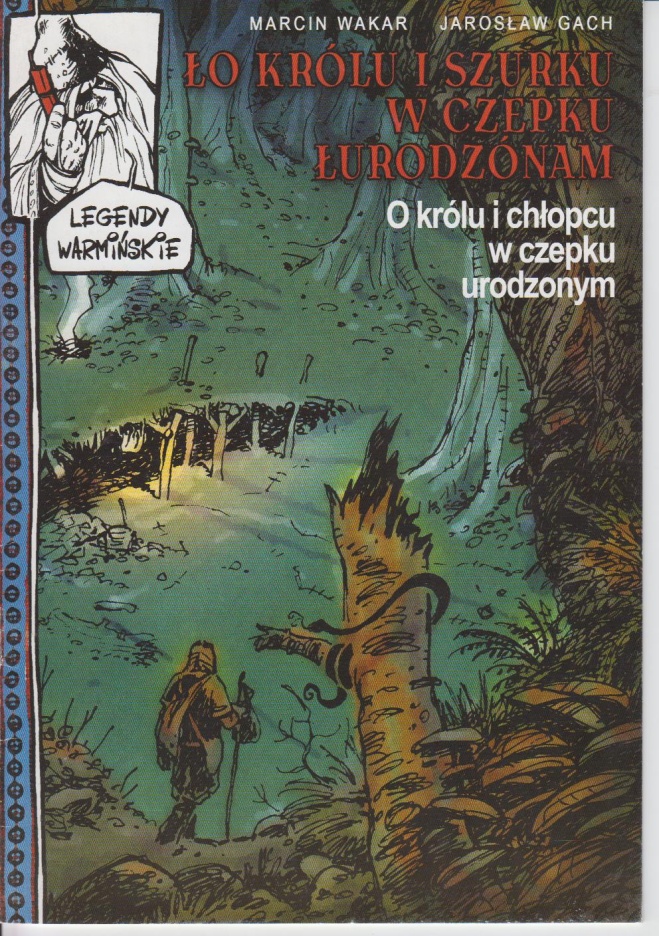 Tradycje muzyczne w tym wokalne, instrumentalne i taneczne
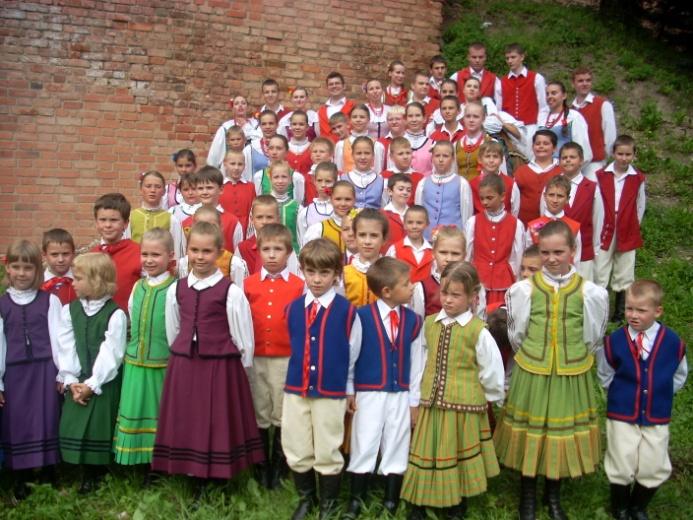 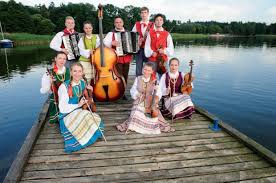 ZPiT „Kortowo”, grupa instrumentalna
ZPiT „Warmia”, grupa dziecięca
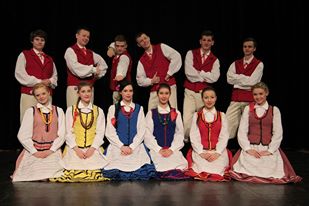 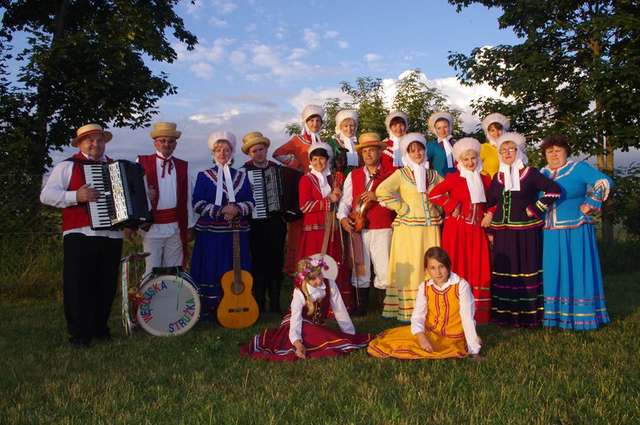 Zespół tańca ludowego „Perła Warmii”
Zespół regionalny „Węgojska Stróżka”
Pieśni ludowe Warmii i Mazur
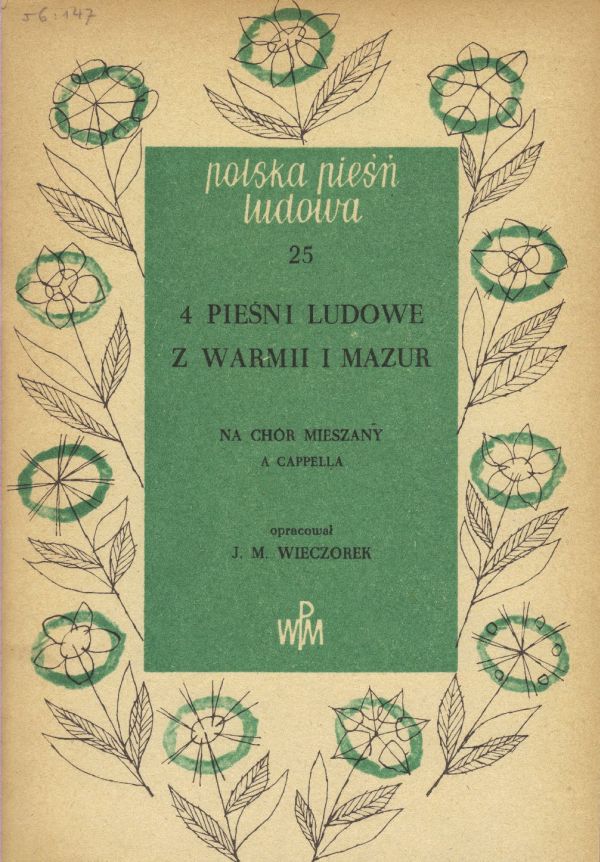 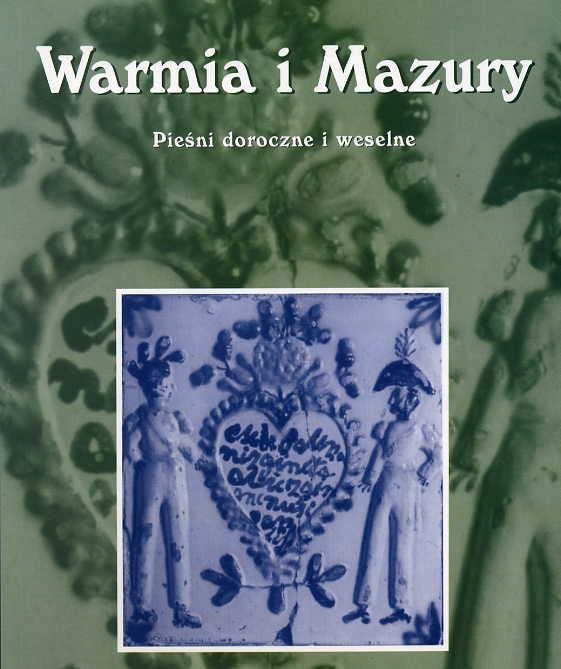 Pieśni ludowe po warmińsku
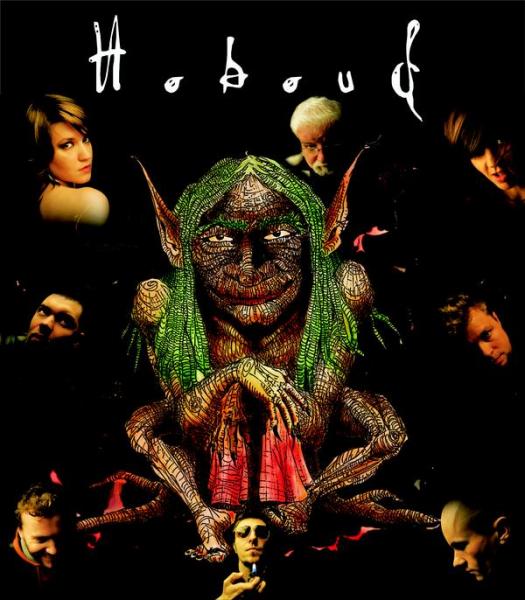 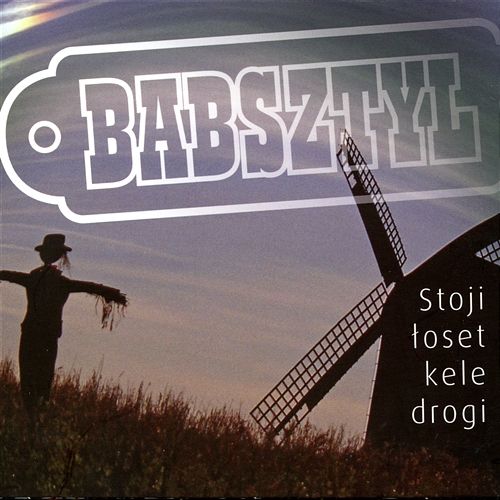 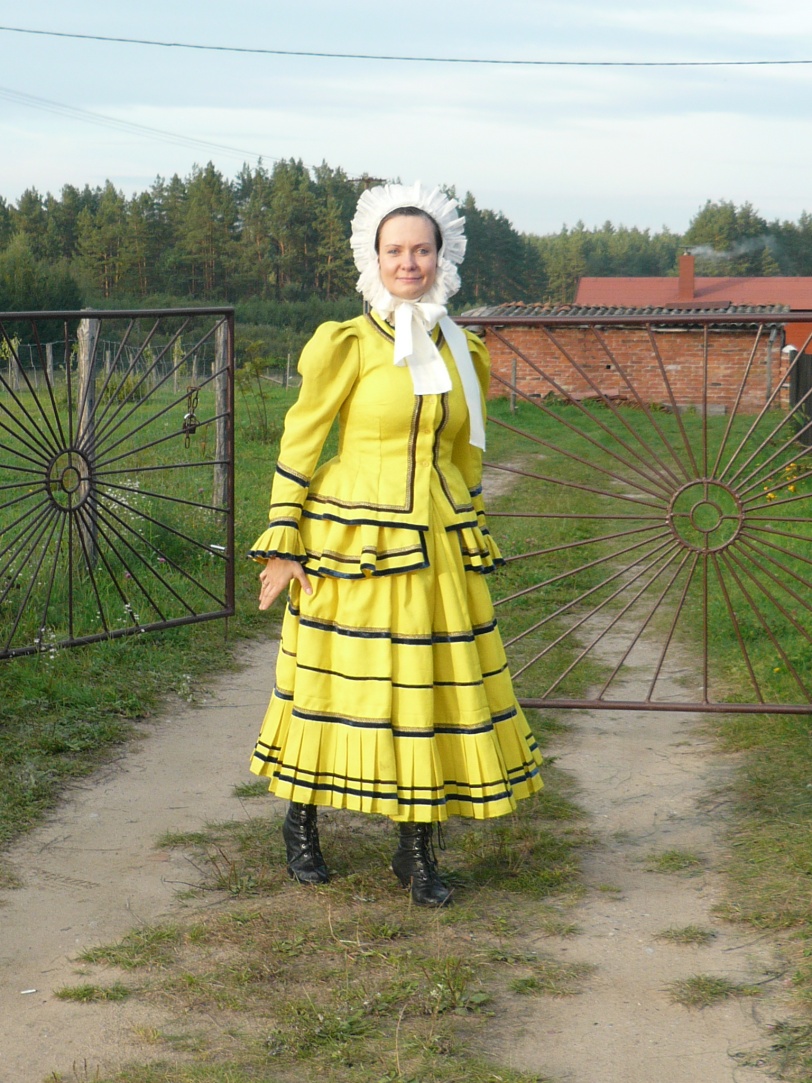 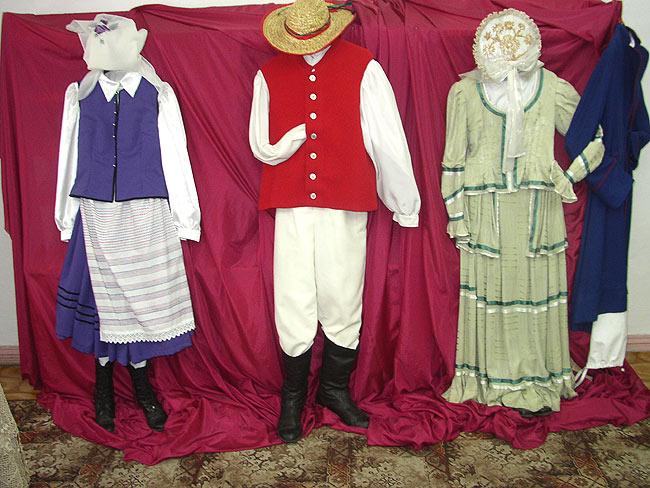 Stroje ludowe
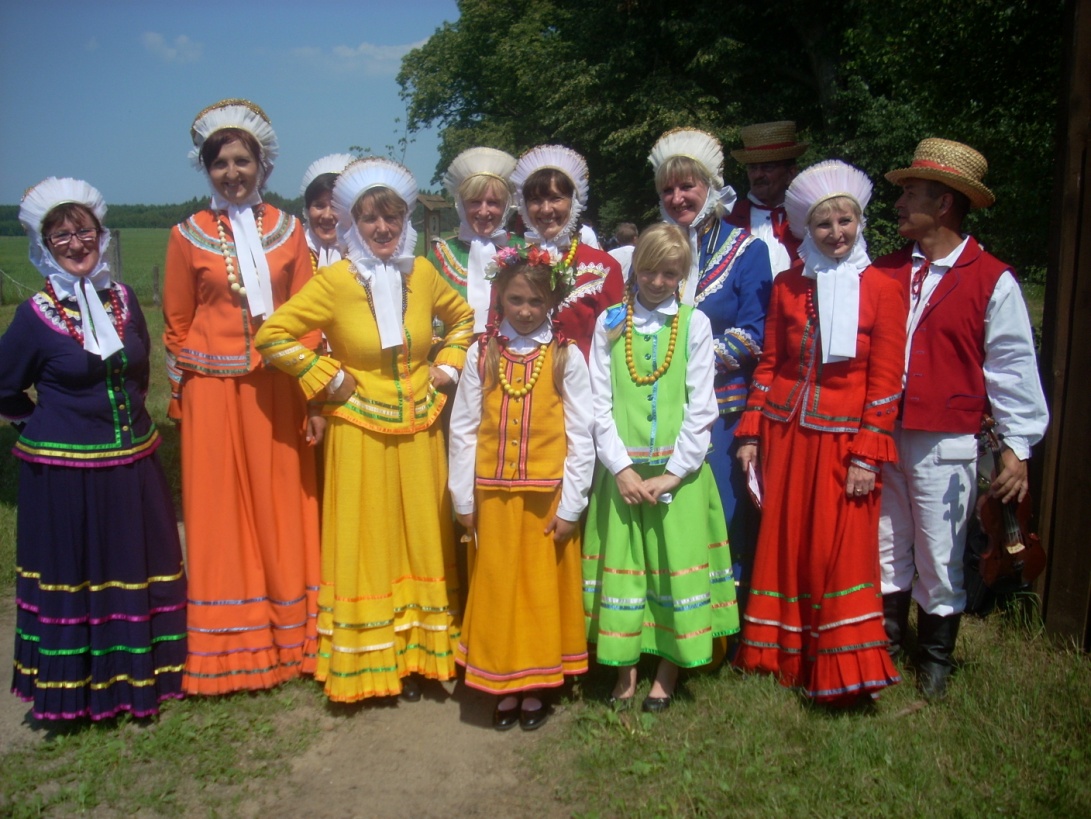 Czepce warmińskie
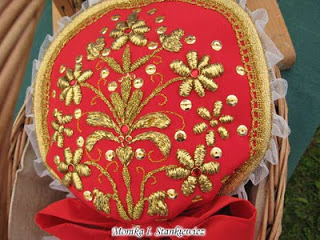 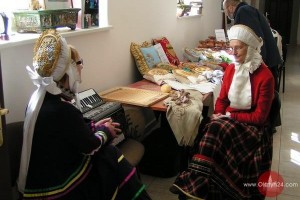 Krystyna Tarnacka 
przy pracy
Czepiec Krystyny Tarnackiej
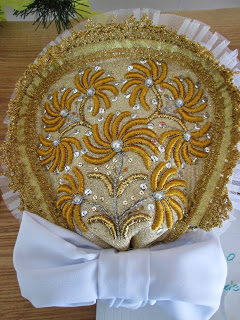 Czepiec członkini 
Naszych Gadów
Czepiec członkini Węgojskiej Strużki
Elementy stroju warmińskiego
Sztuki widowiskowe, np. religijne
Powitanie biskupa warmińskiego w Bałdach w pierwszą sobotę lipca, uroczysta msza święta, inscenizacja wjazdu traktem królewskim, poświęcenie głazu, kiermas
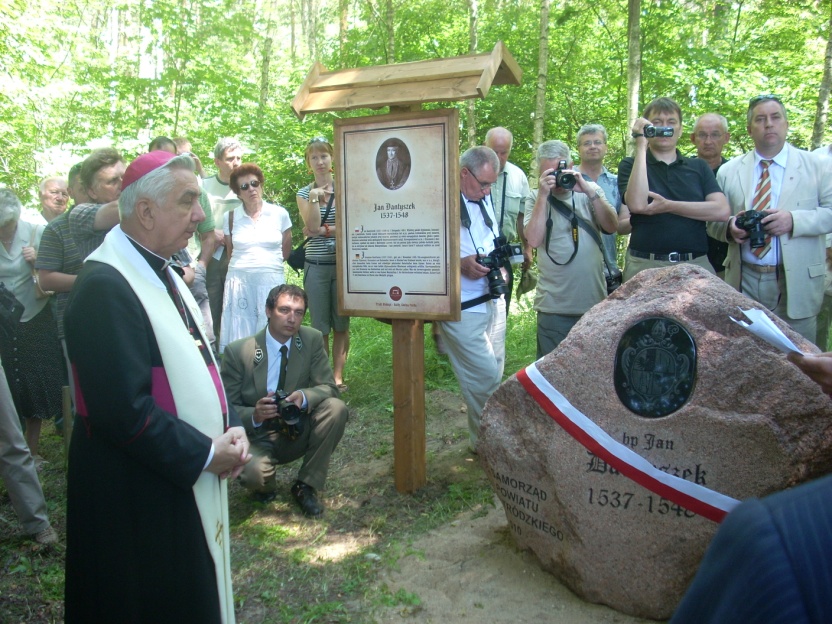 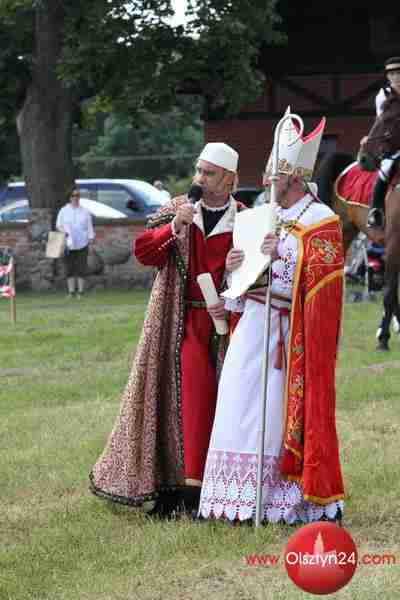 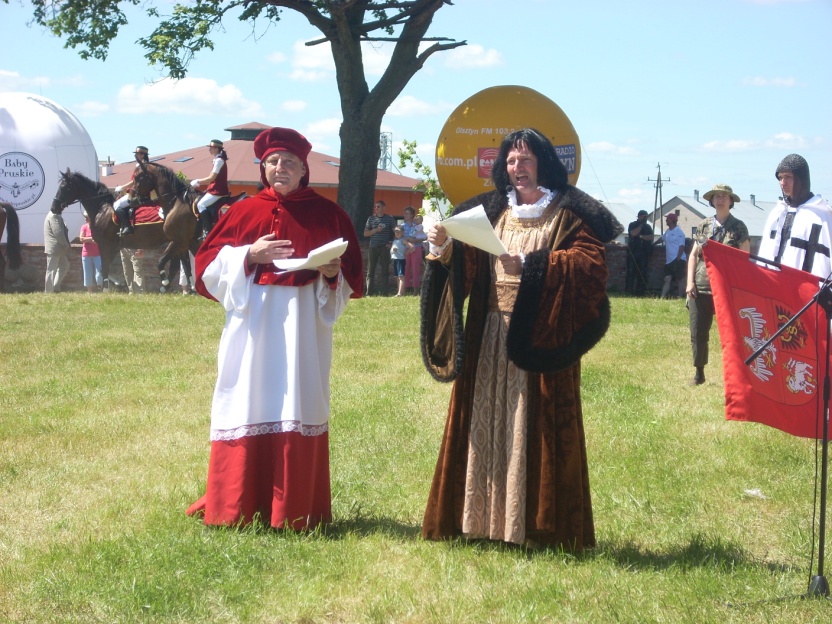 Sztuki widowiskowe – Teatr wiejski Węgajty
Kolędowanie – scenariusz występów obejmuje nie tylko wykonanie kolęd, ale też scenki w tradycyjnych maskach warmińskich: szemla (warmińskiego białego konia) i kozy. W kolędniczym chodzeniu po wsiach i straszeniu maskami artyści z Węgajt widzą powrót do najstarszych popularnych form parateatralnych.
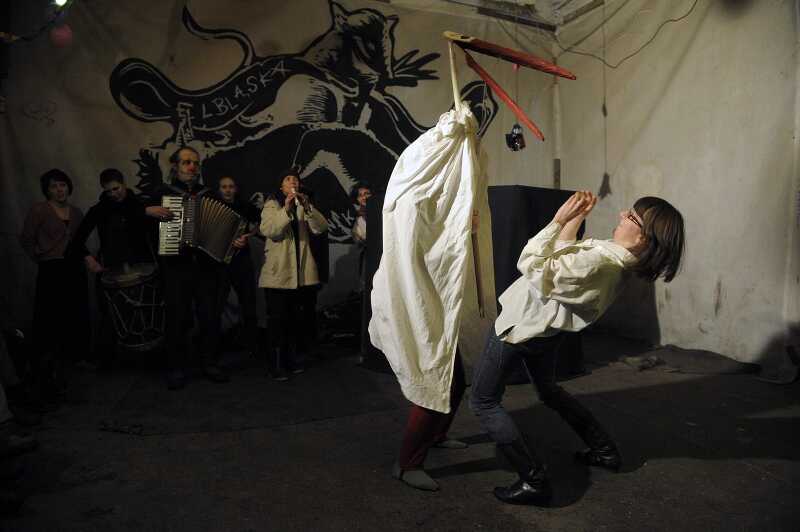 Zapusty, ostatki – bardzo widoczne jest w zapustach nawiązanie do tradycji ludowej: pojawienie się maszkary bociana, szemla, kozy, a także muzyka, wygrywana na akordeonie, klarnecie i bębnie, a wykorzystująca tradycyjne melodie i stare pieśni.
Przedstawienia zespołów folklorystycznych
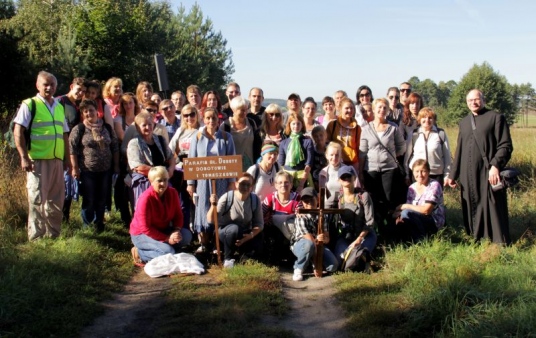 Zwyczaje odpustowe i pielgrzymki – ciągle żywe łosiery do Gietrzwałdu, Barczewa, Bartąga
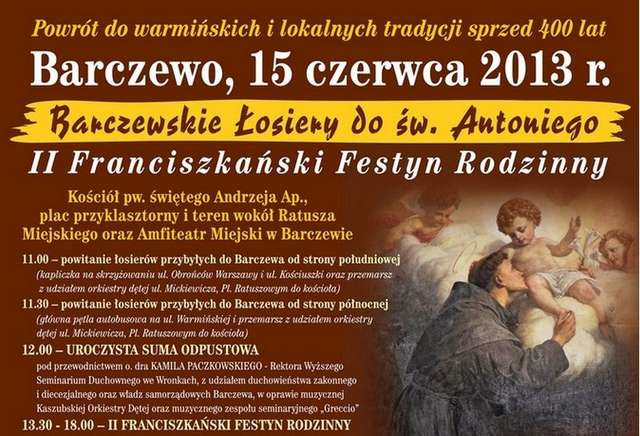 Łosiera wiernych z Dorotowa 
i Tomaszkowa do Gietrzwałdu
Zwyczaje bożonarodzeniowe – chodzenie z szemlem, po rogolach, z kozą, babą, śmiercią, bocianem, gwiazdą
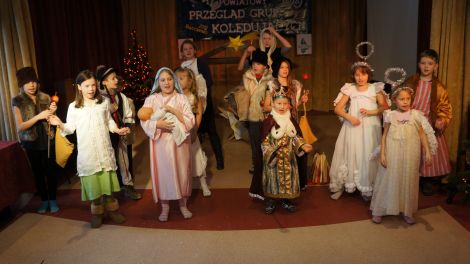 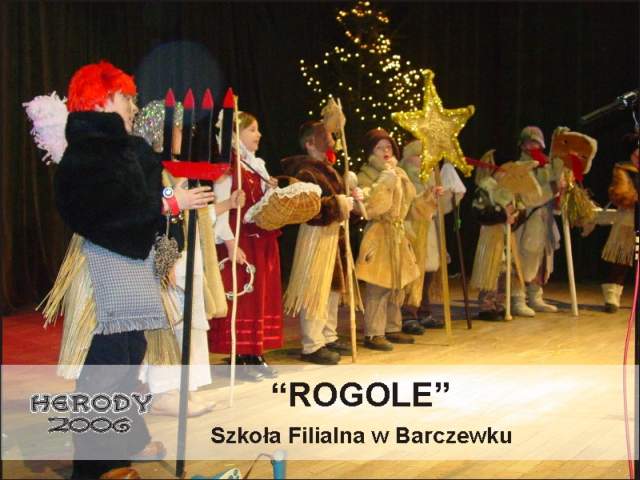 Przegląd grup kolędujących – Biskupiec
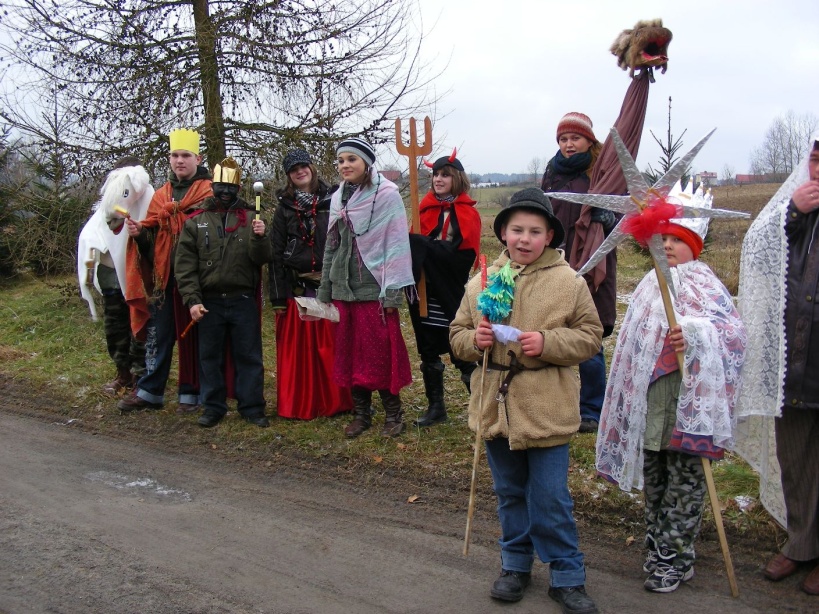 Stowarzyszenie Nasze Gady – kolędnicy
Wiedza o przyrodzie i wszechświecie oraz związane z nią praktyki:
Przestrzeń kulturowa – świadomość granicy
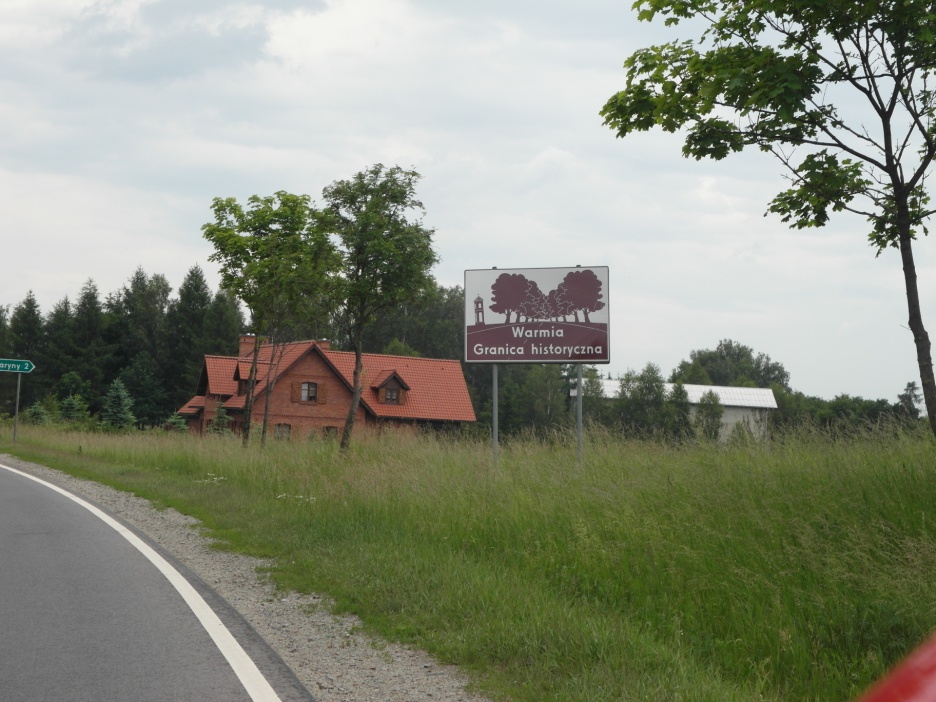 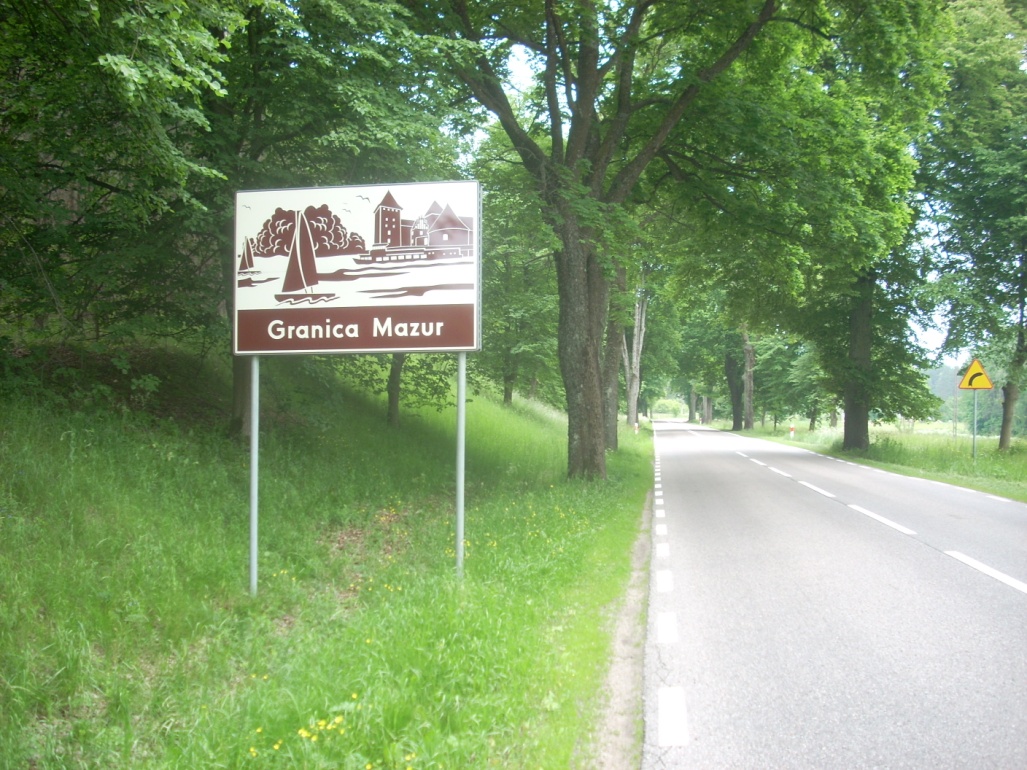 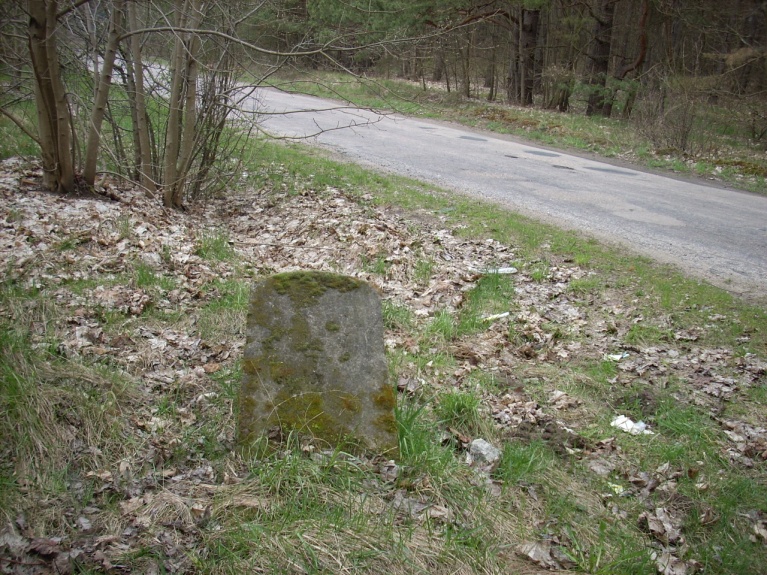 Przestrzeń kulturowa – kapliczki i krzyże
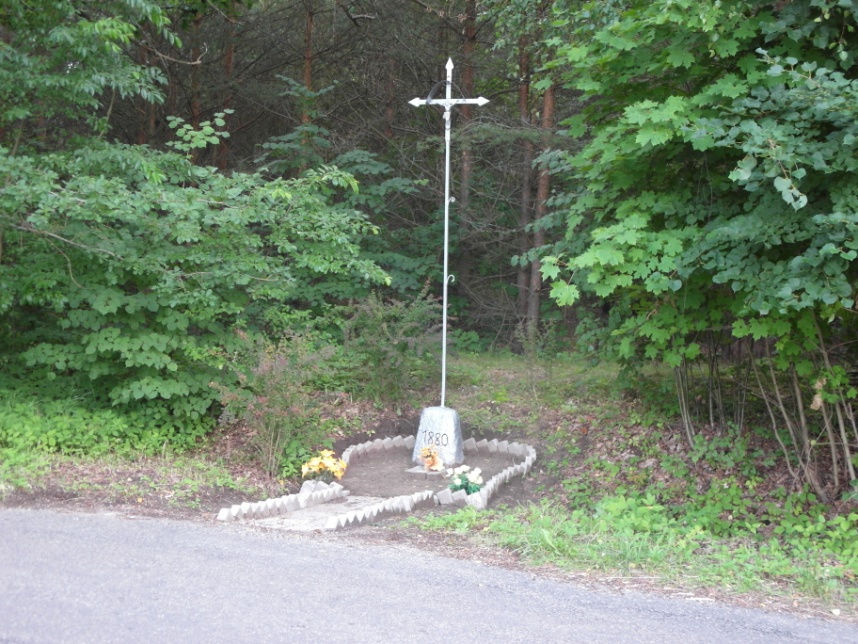 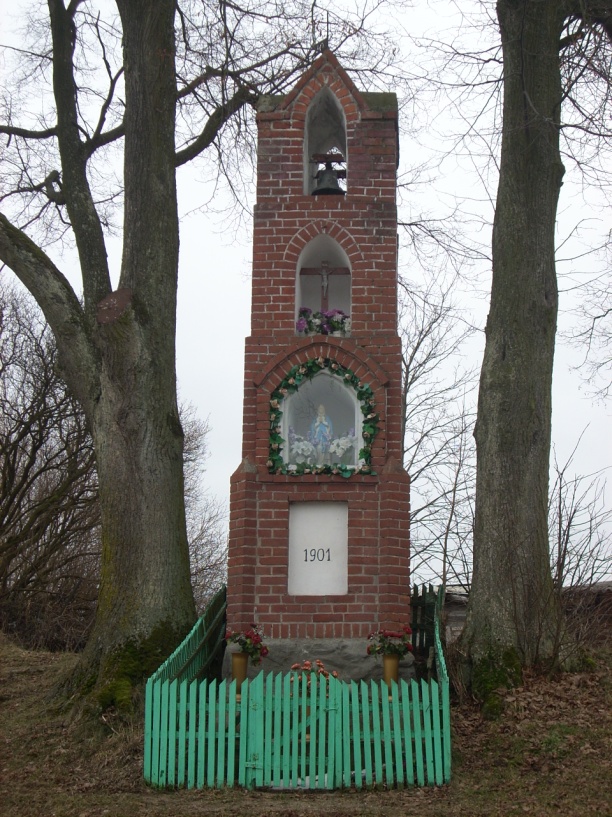 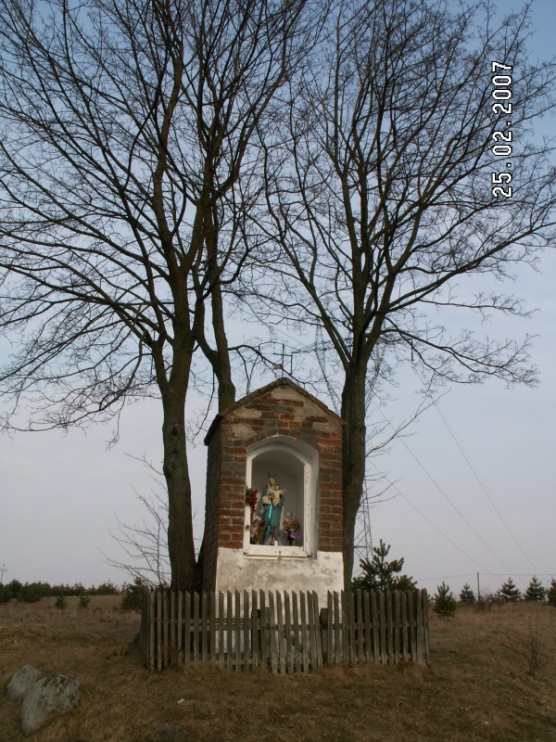 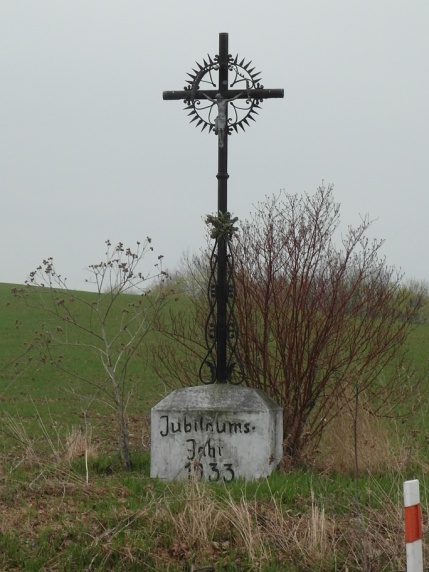 Giławy
Prejłowo
Wymój
Silice
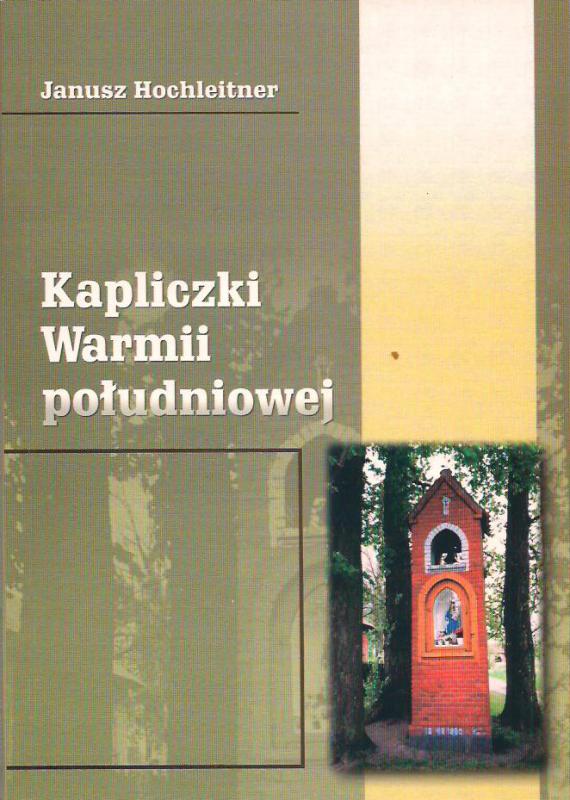 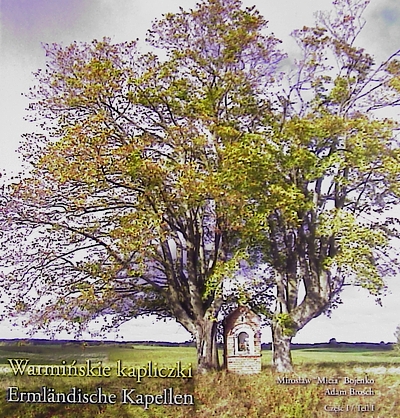 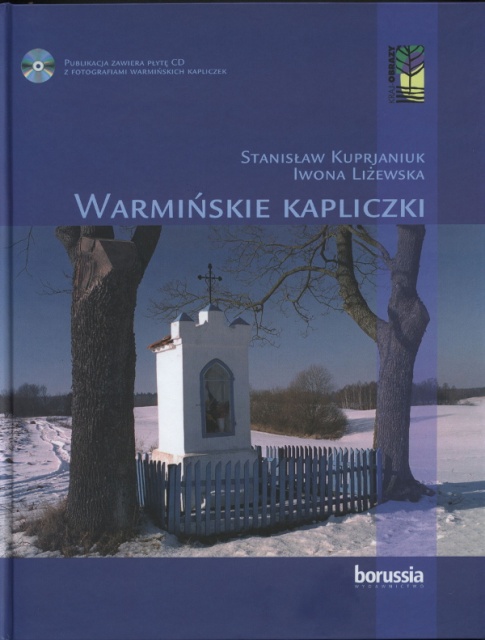 Przestrzeń kulturowa – tradycyjny pejzaż wsi
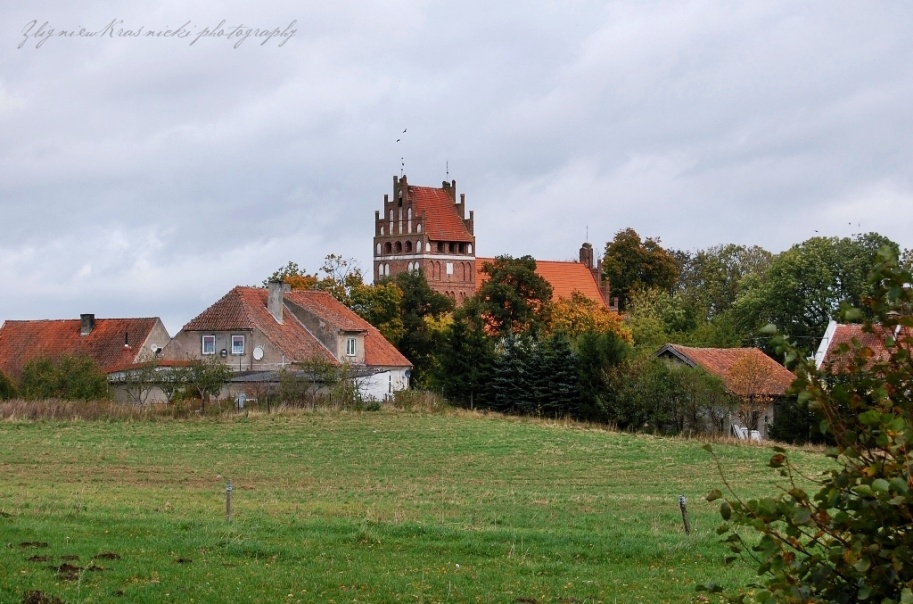 Klebark Wielki
Wozławki
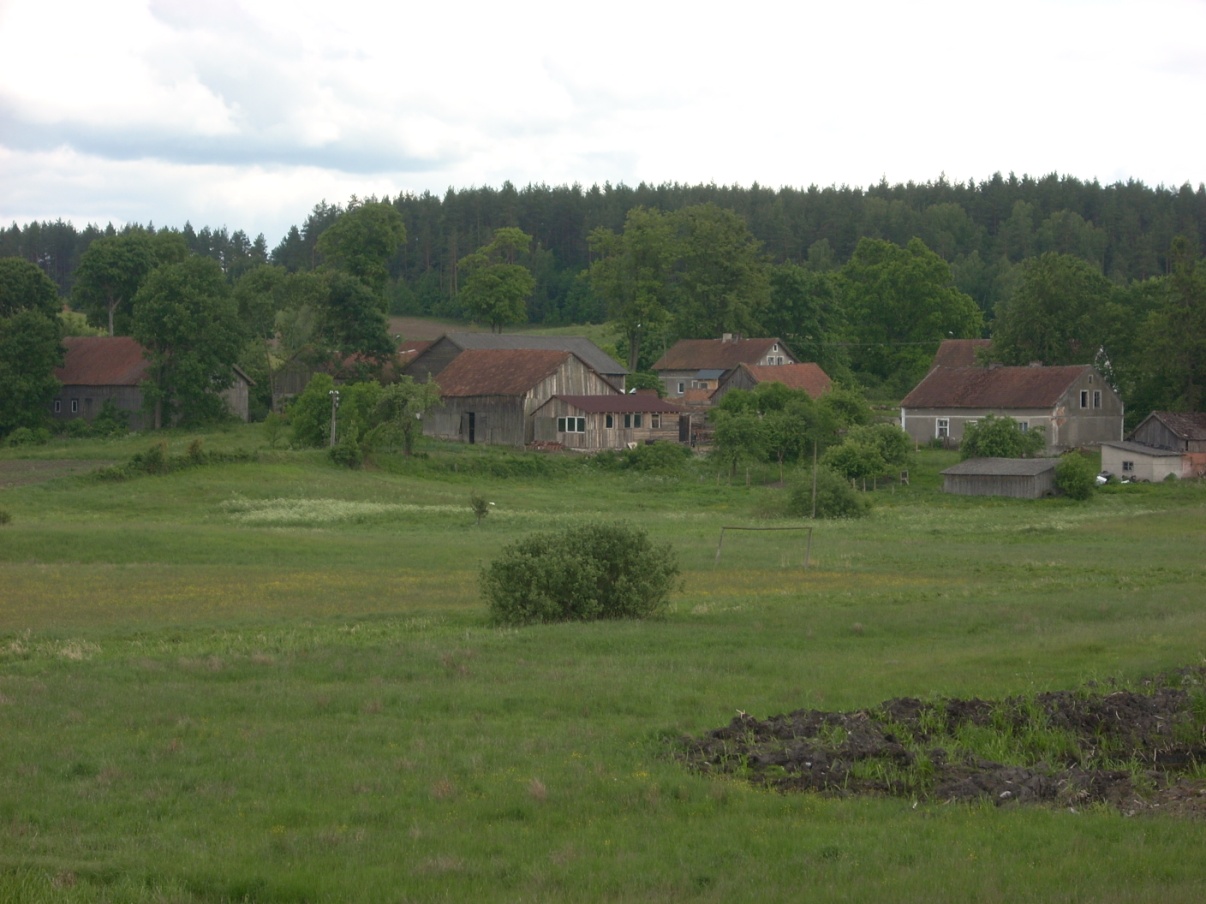 Nowe Kawkowo
Przestrzeń kulturowa – typy budownictwa
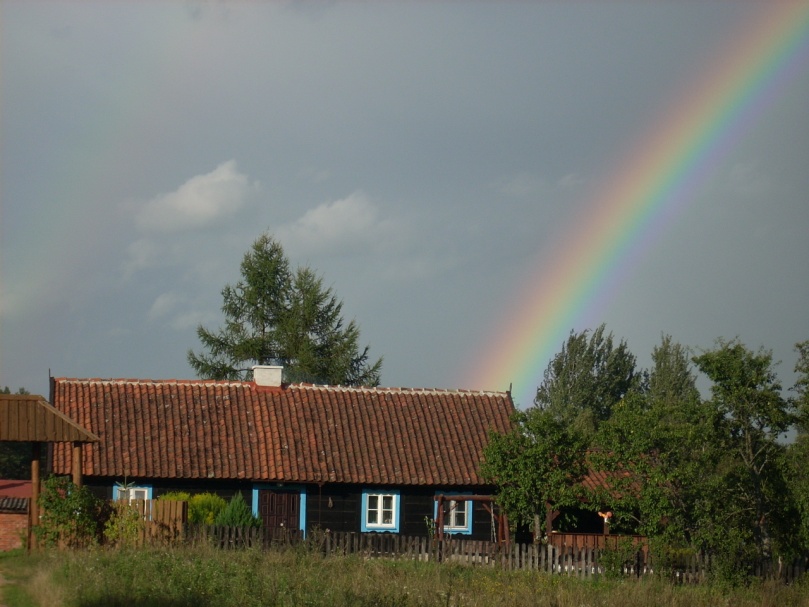 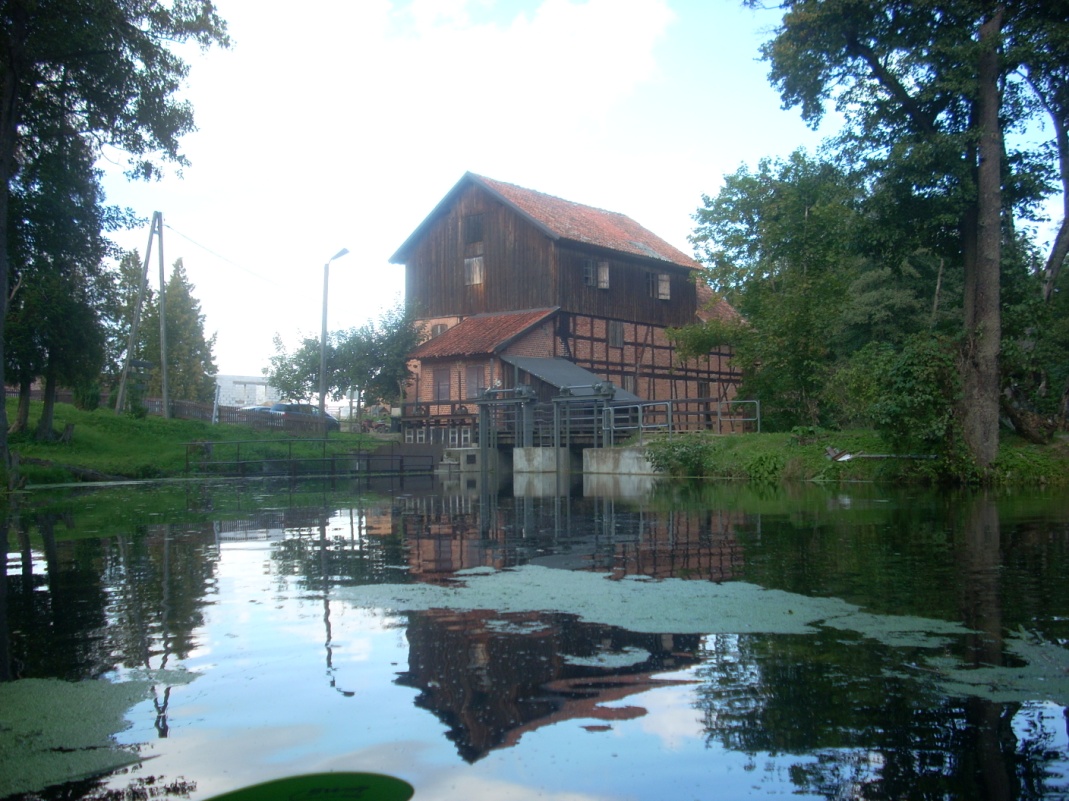 Giławy
Pajtuński Młyn
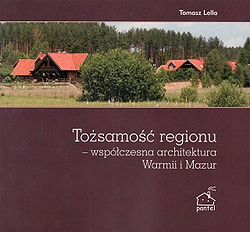 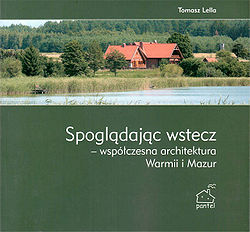 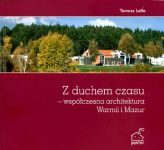 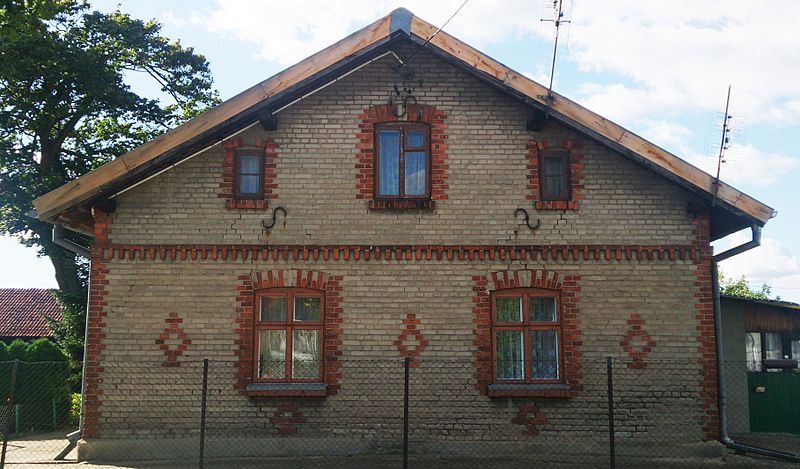 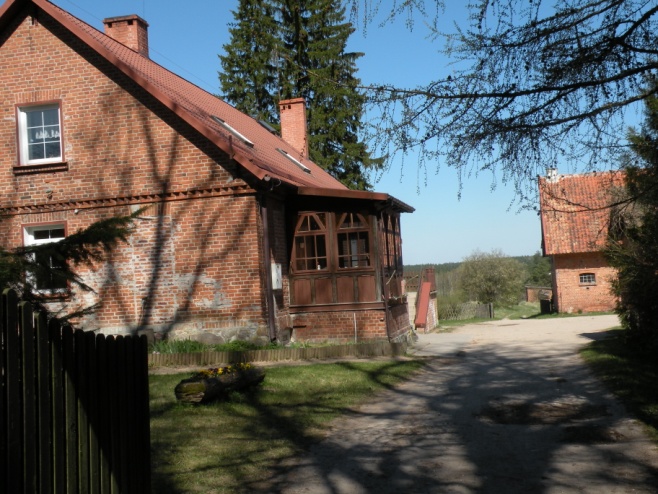 Dajtki
Nerwik
Wiedza i umiejętności związane z rzemiosłem tradycyjnym:
Tradycyjne rzemiosło – archeologia żywa
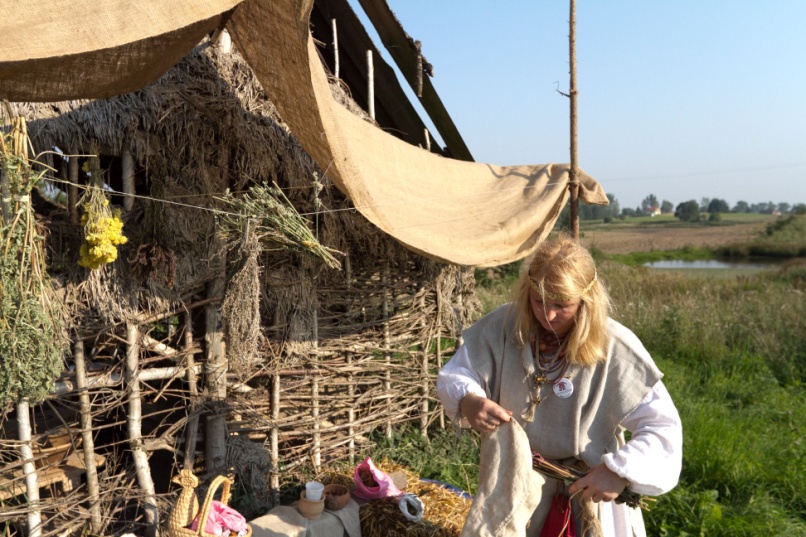 Festyn archeologiczny 
w Gadach
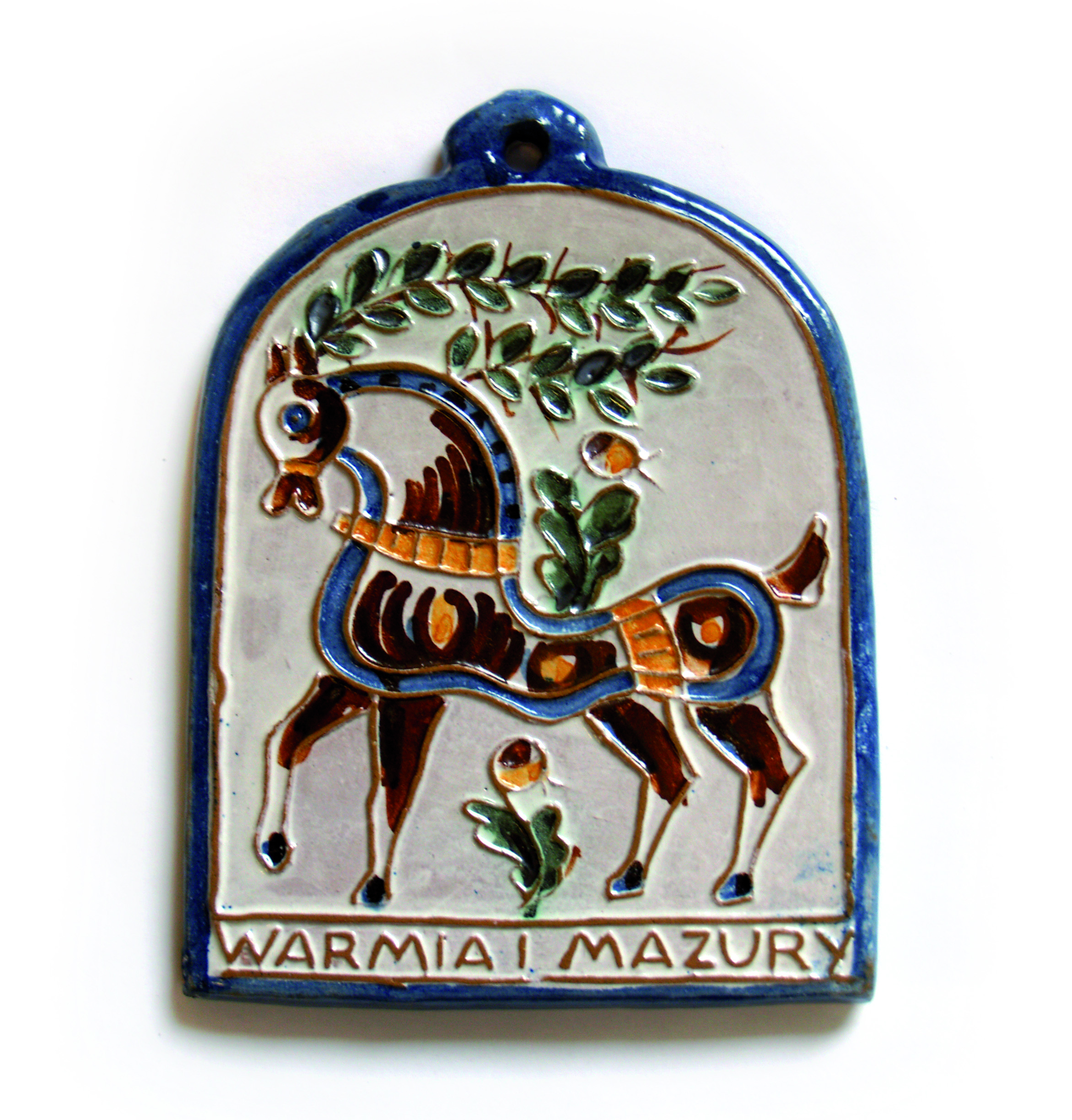 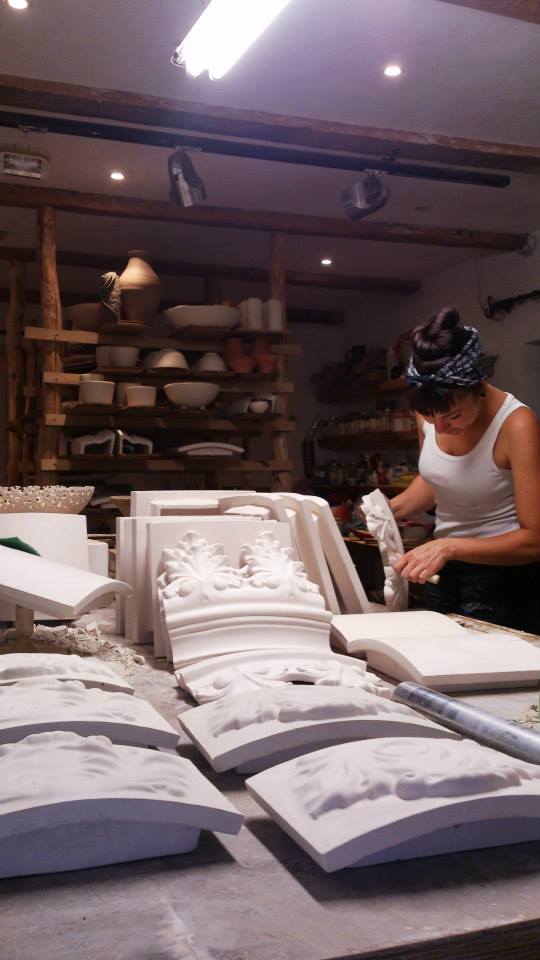 Józef Borys 
z Reszla – Pamiątka 
z Warmii 
i Mazur 2013 r.
Eleonora Toś – Kaflarnia Warmińska 
w Marcinkowie
Konkluzja:
Wzmożenie badań naukowych nad dziedzictwem niematerialnym
Edukacja szkolna i pozaszkolna
Utworzenie Archiwum Historii Mówionej Polski Północno-Wschodniej
Większa popularyzacja tych zagadnień
Pomoc naukowców w dokonaniu wpisu na światową listę ochrony dziedzictwa niematerialnego